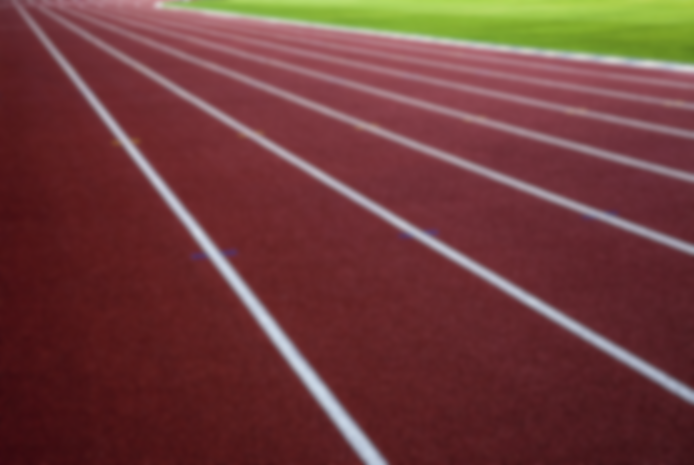 Pécsi Egyetemi Atlétika Club
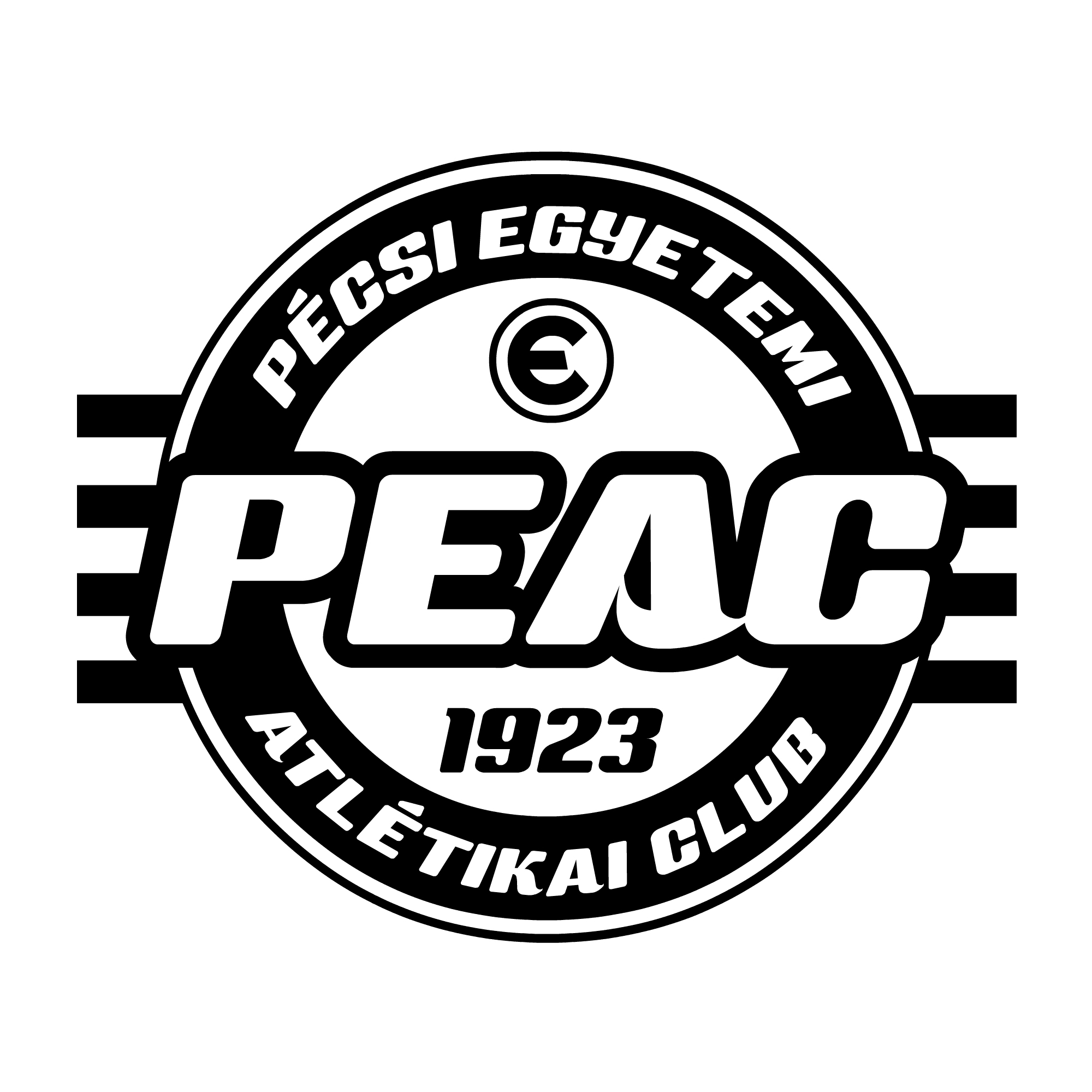 FEB ülés 2022. szeptember 15., 14.00
PTE-ÁJK
Tervezett napirendi pontok
Tájékoztató a PEAC gazdasági helyzetéről, célkitűzéseiről (Hoffbauer Márk ügyvezető igazgató)
Az elmúlt 10 év számokban.
Bevételek, pályázatok
Beruházások
Előttünk álló akadályok 
Egyebek
Formai kellékek
2
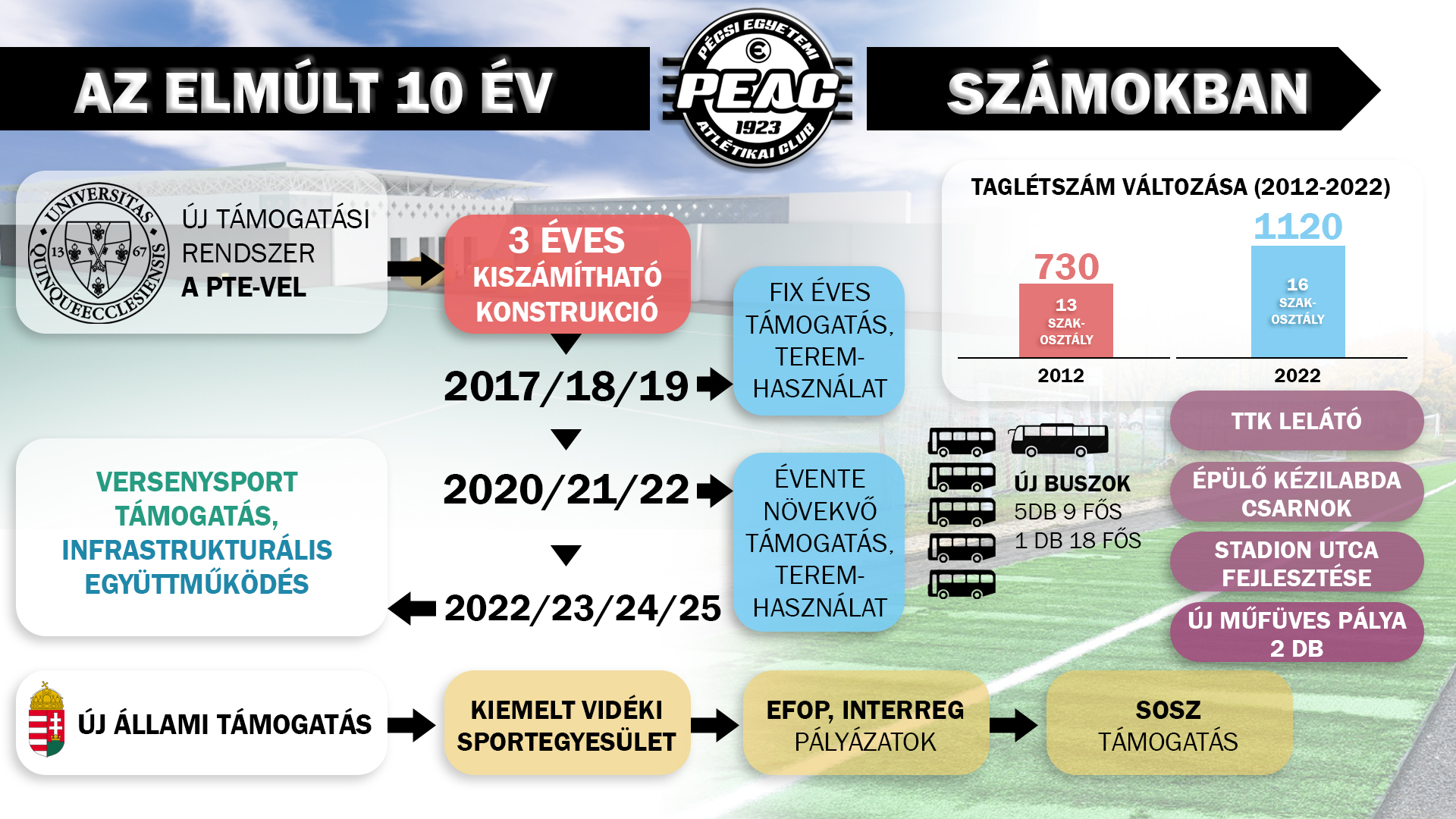 Bevételek, pályázatok
PTE-től kapott források: Az egyetemi sport országos finanszírozásában 2021 év végén jelentős változás állt be, a MEFS döntése alapján a 2022-től a PTE 300 millió Ft körüli támogatást kap sportra. 2021-ben ennek utolsó negyedévi összegét megkapta az egyetem, melyből 72 milliót a PEAC kézilabda csarnokának önerőjéhez és likvidtőkéjéhez átadott. A 2022. évi forrás vonatkozásában a PTE úgy határozott, hogy az évre jutó 312,5 millió Ft-os egyetemi sporttámogatás 40%-át biztosítja a PEAC számára, a Támogatási Szerződés 2022. augusztusában született meg. A TSZ alapján a PEAC 120 millió Ft támogatást kapott, 5 millió Ft-ot pedig az egyetemmel együttműködésben az őszi PEAC ösztöndíj felhasználására fordít. *ÁOK
Kiemelt vidéki sportegyesületi támogatás: A Pécsi Egyetemi Atlétikai Club a Kormány döntése alapján bekerült a kiemelt vidéki sportegyesületek körébe. A státuszt a kormány 2021-2026 közötti időszakra ítélte oda, az Egyesület számára ez éves szinten 165 millió Ft támogatást jelent. 2022-ben eddig az első féléves támogatáshoz jutottunk hozzá, melyet el is költött az egyesület, a III. negyedév vonatkozásában minden adatot elküldtünk az Államtitkárság részére.
TAO támogatások: A PEAC számára labdarúgás, kézilabda, kosárlabda, vízilabda, röplabda sportágakban van mód a TAO pályázatok benyújtására, melynek 2022 év elején eleget tettünk, a májusi feltöltési időszakban pedig a lehetőségek mentén a feltöltések is megtörténtek.  2022. évi TAO pályázatok jóváhagyott összege:
Labdarúgás/Futsal: 30 984 481 Ft 
Kézilabda: 85 035 285 Ft 
Kosárlabda: 52 454 405 Ft 
Vízilabda: 285 280 502 Ft (beruházás II. ütem is benne van, tényleges működés 12 millió FT)
Röplabda: 69 263 360 Ft
Bevételek
4
Bevételek, pályázatok
Saját bevételek: tagdíjak. A tagdíjak szakosztályonként eltérő összegűek, csakúgy, mint a kedvezmények összege. 2021-ben a tagdíjak mértéke megközelítette a 11 millió FT-ot. 
Saját bevételek: sportszolgáltatás, versenyrendezés, nevezési díjak. 
Szövetségi támogatások: 
Magyar Vívó Szövetség: 4,5 millió
Magyar Birkózó Szövetség: 4 millió
Magyar Asztalitenisz Szövetség: több ütemben, utólag
Magyar Kézilabda Szövetség: 4,125 (szerződés folyamatban)
Magyar Labdarúgó Szövetség: 27 millió Ft (nincs még szerződve)
Szponzori támogatások:
Elsősorban bizonyos díjak átvállalása (pl.: Kalo-Méh, B-build, Sport36)
Bevételek
5
Bevételek, pályázatok
EFOP-1.8.6-17-2017-00067: 209 millió Ft, záró ellenőrzés beadva, várjuk a záró helyszíni ellenőrzés, minden indikátort teljesítettünk.
HUHR/1901/3.1.2/0035: 60 ezer Euro, záró ellenőrzés beadva, várjuk a záró helyszíni ellenőrzés, minden indikátort teljesítettünk.
Pályázatok
6
Beruházások
Már elkészült PEAC beruházások: Stadion utca műfű csere, Stadion utca tárgyaló, TTK lelátó.
Kézilabda munkacsarnok (Stadion utca 2.): munkaterület átadása 2022. március, építési engedély 2022. május, egy éves kivitelezési határidő. Jelenlegi szerződéses összeg: 497 millió Ft, ráemelési kérelem folyamatban. Látványos előrelépés szeptember-október hónapban.
Birkózó csarnok (Stadion utca 2.): PTE beruházás, PEAC katalizátor szerep, 132 millió Birkózó Szövetségi támogatás, a munkák szeptemberben kezdődtek, várhatóan 6 hónapot vesznek igénybe, a birkózók elhelyezése PMJVÖ segítségével megoldott (Anikó utca). 
Vízilabda fejlesztés a Pollack Strandon: két ütem, összesen 486 millió Ft a kivitelezési soron, cél a téliesítés, fedés kialakítása. A tervezett programot az Egyetem 2022. szeptember 8-án hagyta jóvá, tervezési szerződés aláírása 2022.09.14. A program szinte teljes egészében fel van töltve. 
Foci öltözők fejlesztése, bővítése (TAO, Stadion utca 2.): tervezési kiírás 2022. szeptember vége, beruházást meg kell csinálni 2023. június 30-ig. 
Vívóterem beruházás: terv 90%, kormányrendelet alapján a projekt leállítása megtörtént.
Beruházások
7
Előttünk álló akadályok
Egyetemi bérleti díjak: 2022. szeptember 12-én még nem ismert, várható akár 4*-es emelés is.
Egyéb terembérleti díjak: pár példa: Belvárosi Általános Iskola 6500 Ft/óra-ról 11.000 Ft/óra.
Lauber Sportcsarnok felújítása: októberben várhatóan 6 hónapra bezár, ingyenesen lehetett használni 
Üzemanyagdíjak: 480 Ft/l-ről akár 800 Ft/liter, nem csak a saját gépjárművek esetében növeli a költséget, hanem a külső szolgáltatóknál is!!!
Nevezési díjak: minden szövetség emel, pl. vívás 2500 Ft-ról 4000 Ft/hó!!!
Önkormányzati lakások rezsi díja
Sporteszközök díjváltozása
Akadályok
8
Egyéb
Állandó sportsikerek: BL szereplés, sikeres rajt kézilabdában és labdarúgásban, sikeres felkészülések, számos őszi nemzetközi szereplés, novemberben Brazília Vb boccia sportban, akár a 2024-es kvalifikációra is pont kerülhet. 
Új informatikai rendszer kialakítása: MyPeac alkalmazás, pilot év, röplabda, TAO elszámolás
Ösztöndíjprogram
Felkészülés a centenáriumra.
Akadályok
9
Köszönjük a figyelmet!
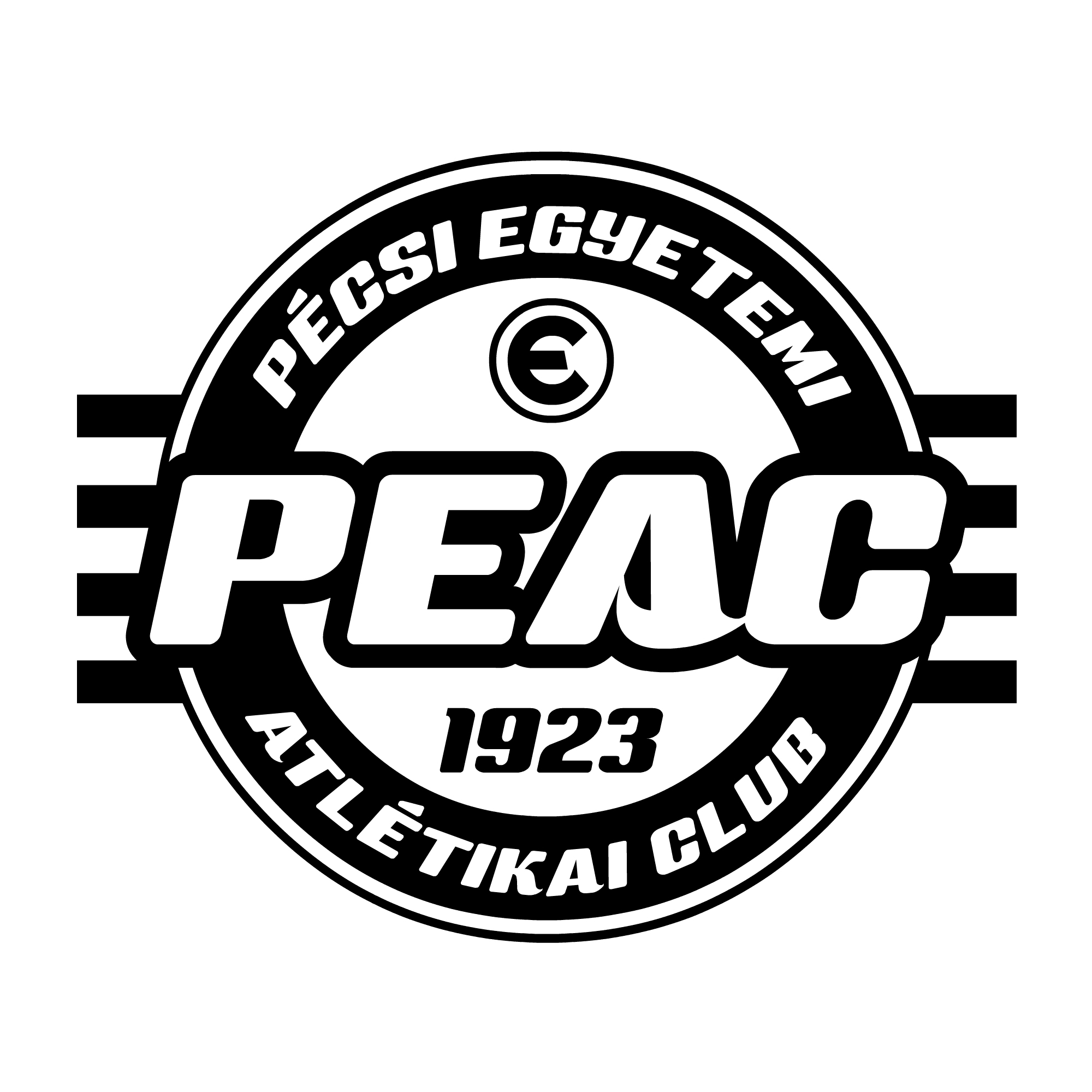 Hajrá PEAC!